Muutamia uskomuksia patenteista
Panu Kuosmanen
Aalto-yliopisto
Uskomus 1
Kenen tahansa satunnaisesti valitun henkilön asiantuntemus patenttiasioissa
Todellisuus
Miten keksintö on ilmaistu patenttivaatimuksissa?
Patentin kiertäminen täysin laillista, mutta ymmärtääkö ”kuka tahansa” sen
Uudelleensuunnittelu ja kehitystyö lähes kaiken teknisen kehityksen pohjana
Kysymykset 1
Onko tämä ”kenen tahansa” mielestä laitonta toimintaa?
Toisen patenttia/keksintöä ei saisi käyttää oman kehitystyön pohjana – oikein vai väärin?
Uskomus 2
Kunnioitus keksijöitä kohtaan
Kysymykset
Iso yritys ”varastaa vilpillisesti” keksinnön yksityiseltä keksijältä
”Kuka tahansa” kunnioittaa enemmän kantajan patentin omistajaa, vaikka tämä olisi suuryritys tai jopa ns. patenttipeikko
Uskomus 3
Suuri yritys valehtelee, varastaa ja petkuttaa saadakseen kilpailuetua
Pieni yritys tai yksityinen keksijä ei koskaan tee näin
Todellisuus
Kantajalla on todistustaakka osoittaa, että hänen patenttiaan on loukattu, mutta juryn jäsen (”kuka tahansa”) siirtää helposti loukkaamattomuuden osoittamisen vastaajalle
Uskomus 4
Juryn jäsenillä (”kuka tahansa”) on suuri kunnioitus ja luottamus patenttivirastoa ja –järjestelmää kohtaan
Uskomus 4
Patenttivirasto on erehtymätön eikä tee virheitä
Uskomus 5
Patentteja on vaikea saada ja niiden tutkimusprosessi on huolellinen
Uskotaan, että kerran myönnetty patentti on pitävä ja se on myönnetty oikein perustein
Näin ei läheskään aina ole
Uskomus 6
”Toimialamme on sellainen, että patenttisuojaa ei tarvita tai patentti ei suojaa mitään”
Microsoft ei suojannut juuri mitään ennen vuotta 1990, 2000-luvulla siitä on tullut merkittävä hakija USA:ssa (ja muualla)
Google, joka ei suojannut juuri mitään ennen vuotta 2000, osti Motorolan nimenomaan patenttisalkun takia
Matkapuhelinkiistat
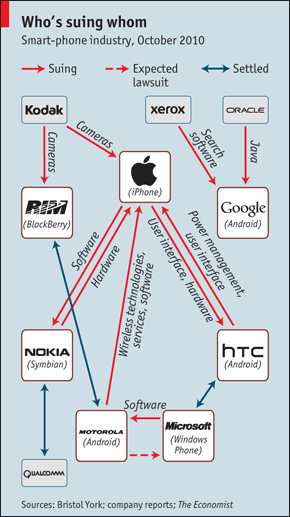 Älykäs liikenne (ja tulevaisuuden kiistat?)
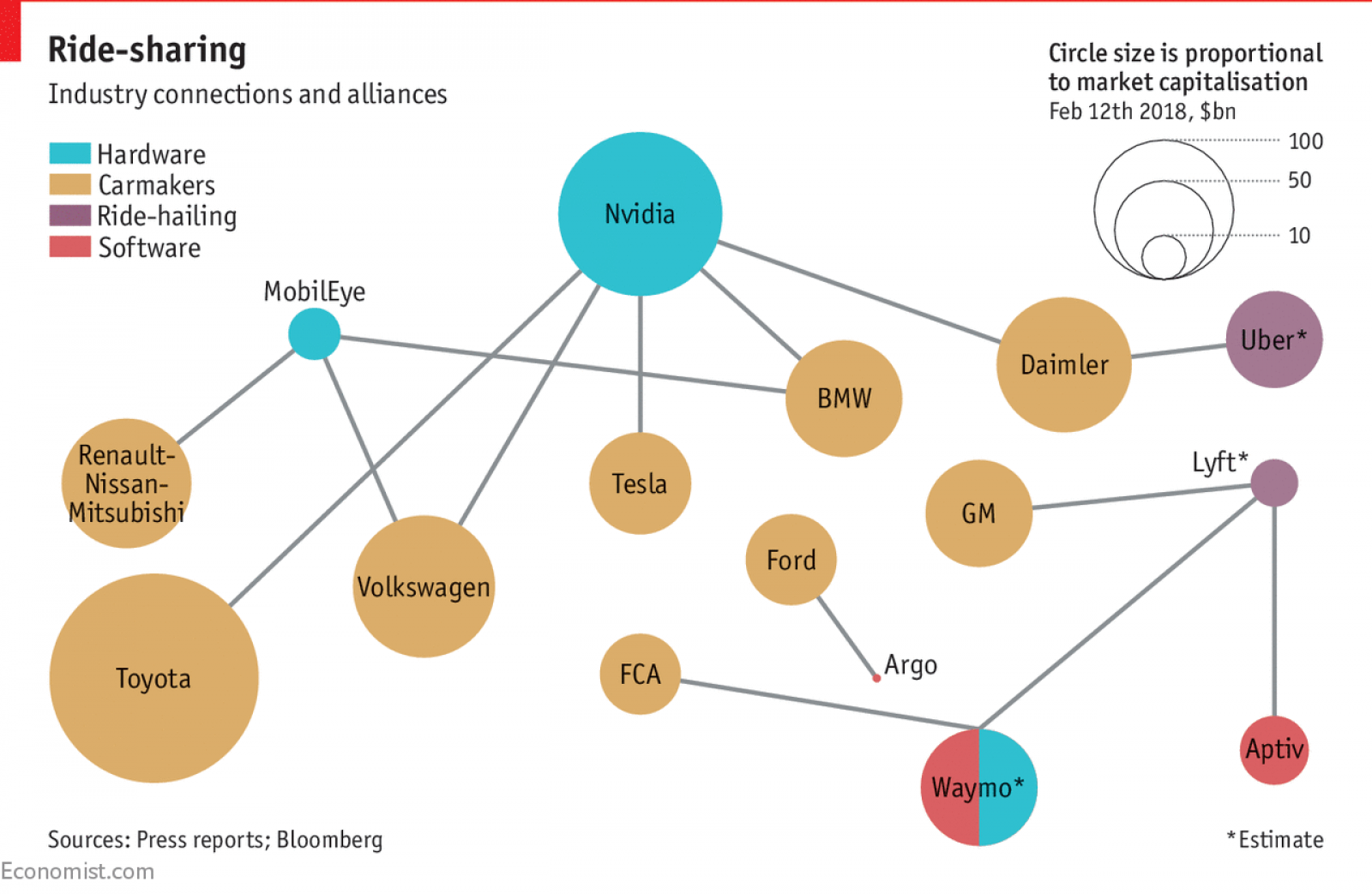